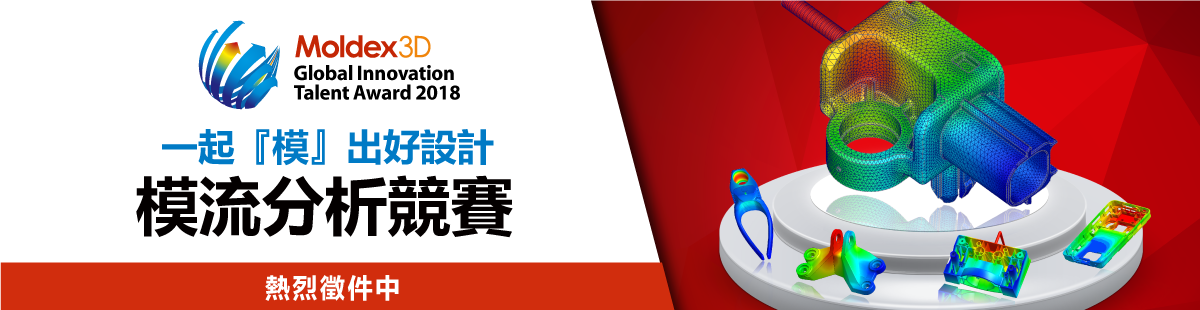 <完整報告作品名稱>
<參賽代表姓名><職稱><部門名稱><公司/學校名稱>
撰寫Tips：圖片範例
圖片尺寸及解析度需求：1,500 x 2,100 pixels, 300dpi
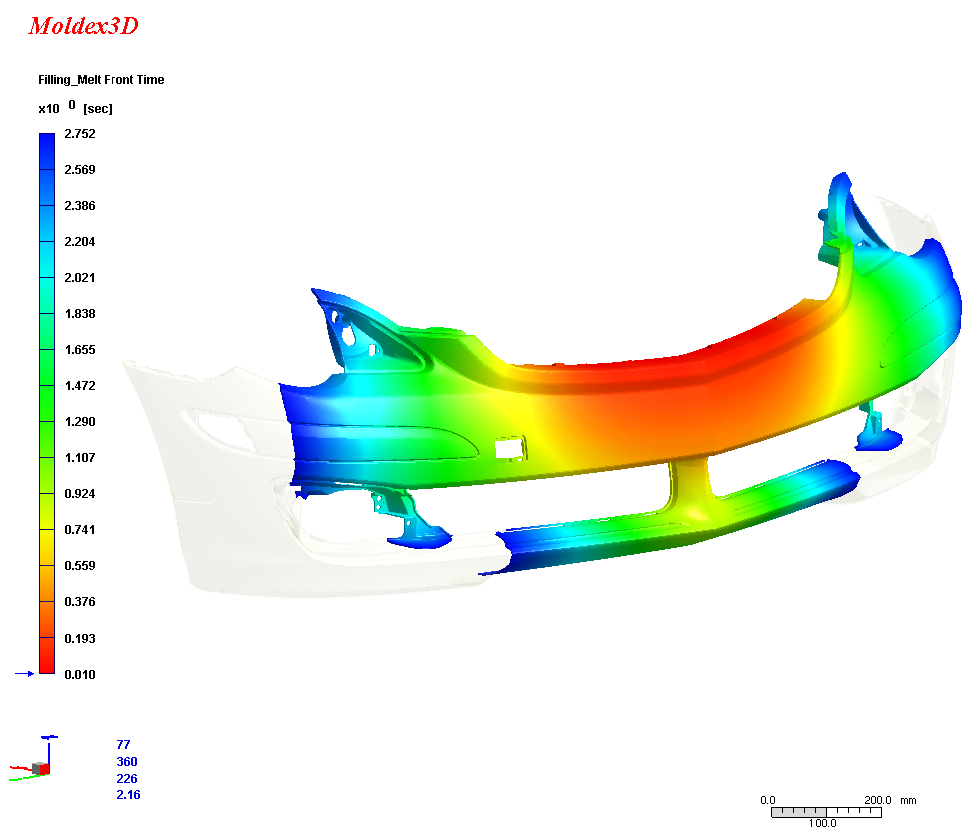 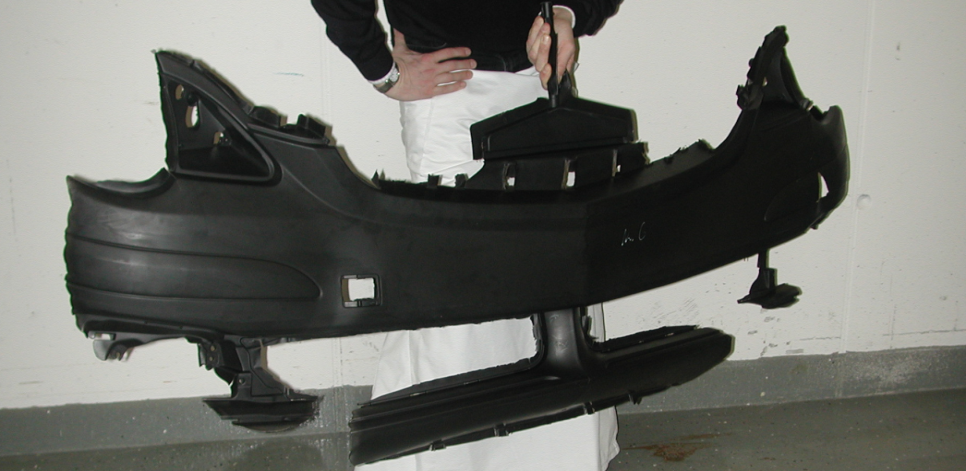 圖片來源: BASF Polyurethanes
請附上圖片說明例如：圖一  模流分析結果顯示和實際試模結果高度符合
撰寫Tips：圖片範例
可以多利用圖片凸顯設計變更差異
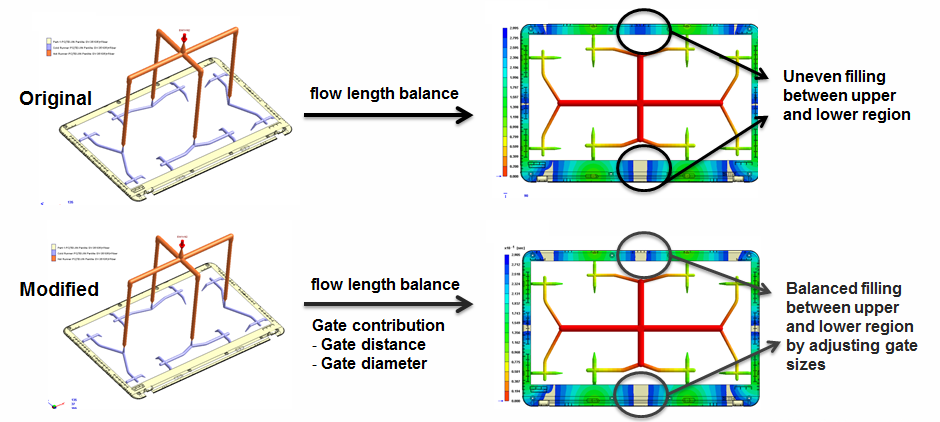 撰寫Tips：影片範例
如果影片檔案過大，可以提供下載連結
或是直接嵌入GIF動畫 (如下)
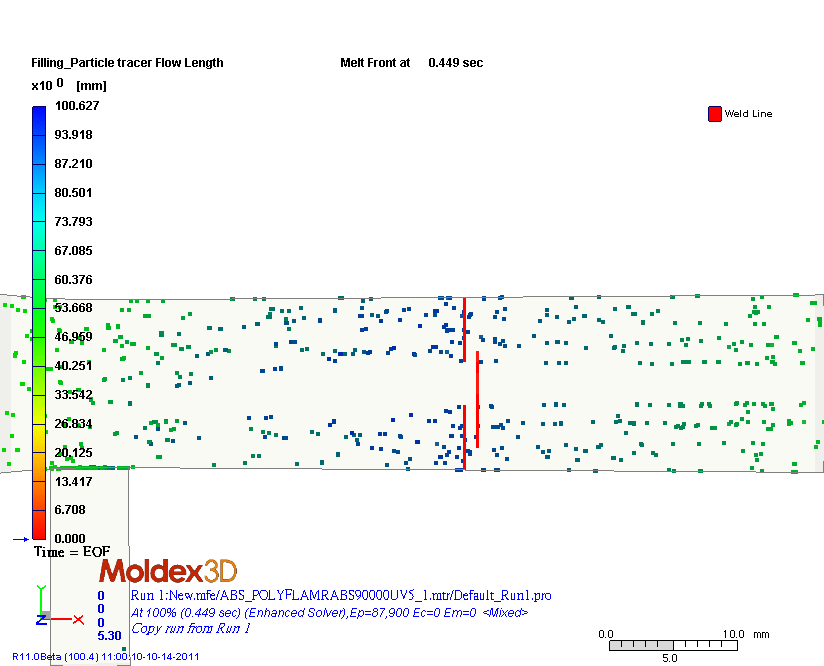 weld line
撰寫項目
│參賽者介紹
參賽（者）團隊介紹參賽單位介紹
│作品介紹
產品/製程挑戰
預期達到目標
│產品
產品及模具開發流程與分工介紹
產品規格
材料成型條件
流道配置
冷卻水路設計
│模流分析應用過程
分析方法及過程
分析結果
│結論及未來應用
總結
未來應用及研究發展
參賽者（團隊）介紹
參賽者(團隊)介紹
姓名:

職稱:

部門:

工作/研究內容:
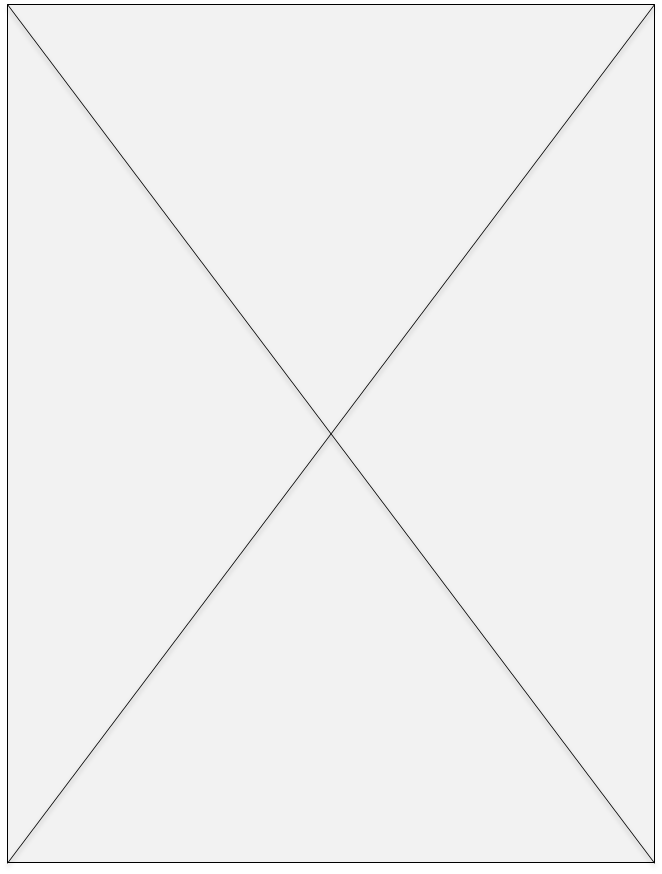 請附個人(團隊)照片
公司/學校介紹
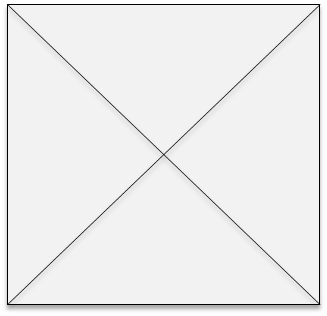 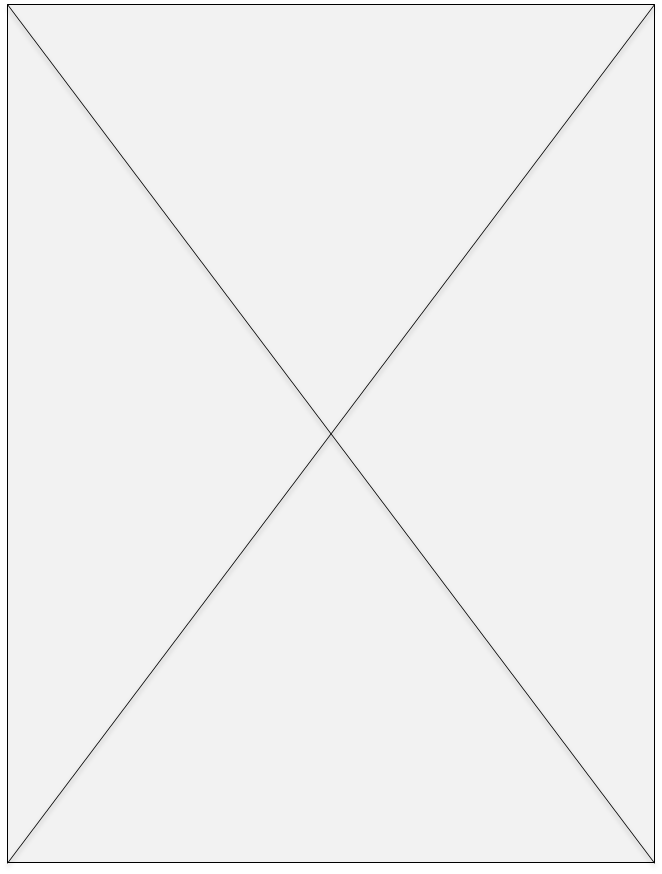 公司/學校名稱

公司/學校介紹
請附公司/學校 Logo
請附公司/學校照片
作品背景
背景大綱
該產品或是製程當前的設計開發趨勢為何?
挑戰及解決方案
當前的挑戰/問題是甚麼?請闡述其重要性。


為何選擇Moldex3D?
目標
目標
請描述作品預計達成之目標

預期效益
請描述預計達成的具體效益，例如：成型週期縮短 20秒、Z軸方向變形量改善 50%
PART III: 產品介紹
產品及模具開發流程與分工介紹
建議使用流程圖來呈現產品開發流程及分工 (範例如下)
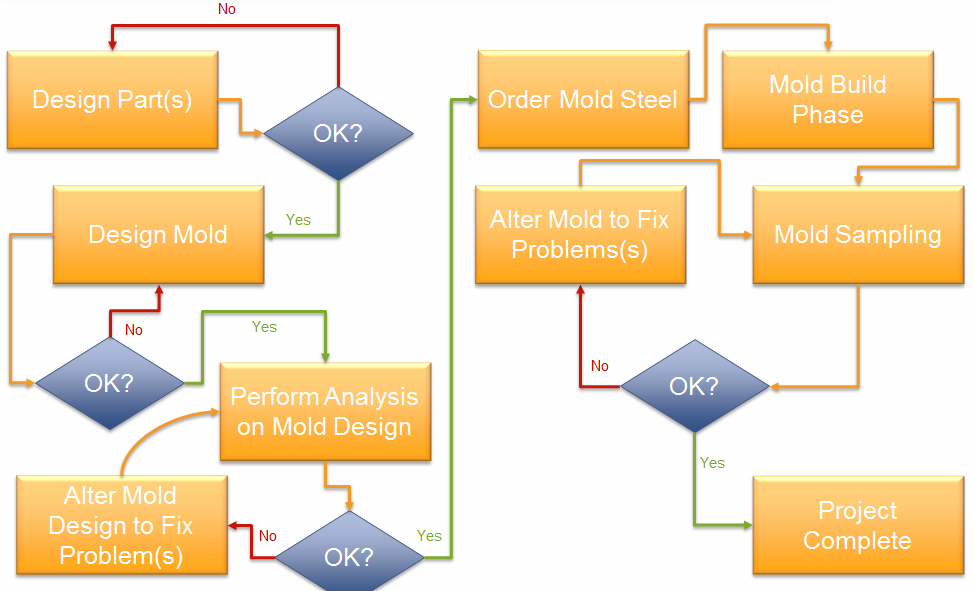 產品
產品件名稱:
例如：汽車儀表板

產品尺寸
長：     mm
寬：     mm
高：     mm
厚度：  mm

網格模型
網格型態 
總網格數
請提供實際產品的圖片
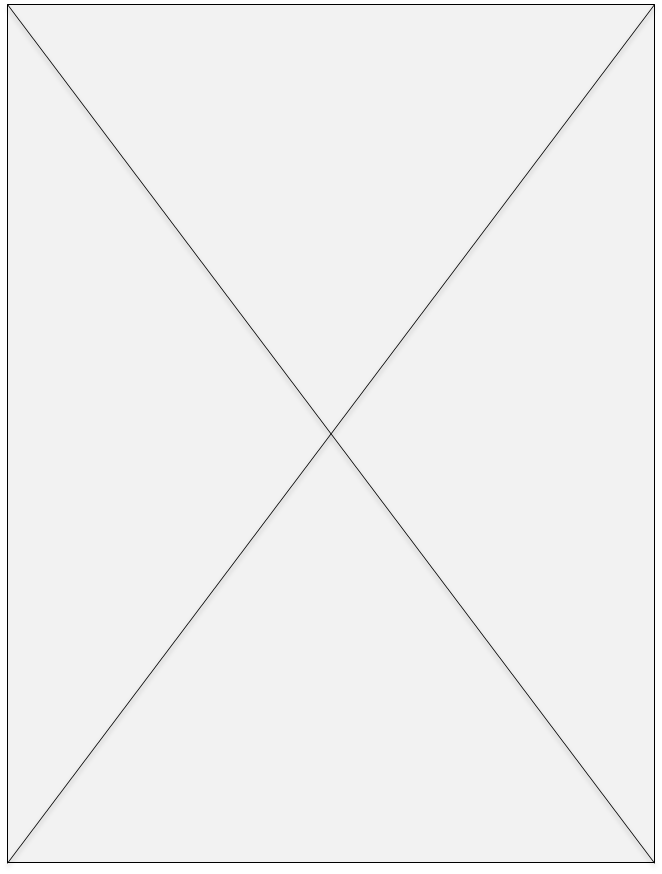 材料分析
範例：請提供產品使用的材料資訊
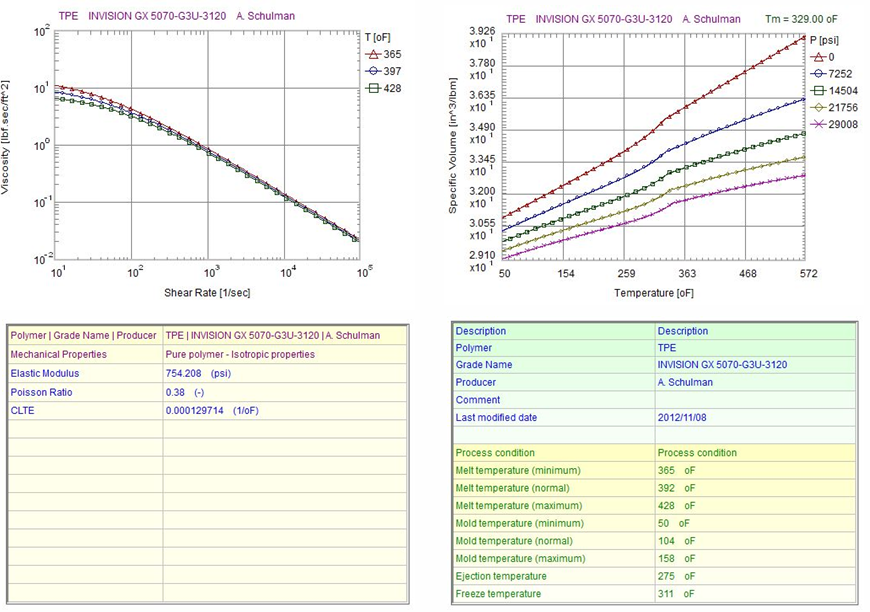 流道配置
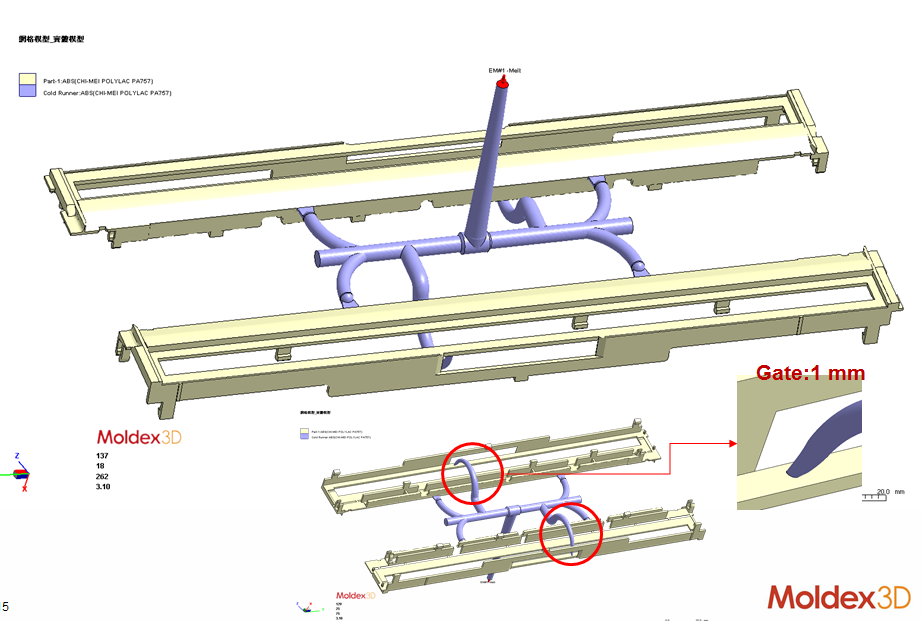 範例：請展示產品的流道配置
冷卻水路設計
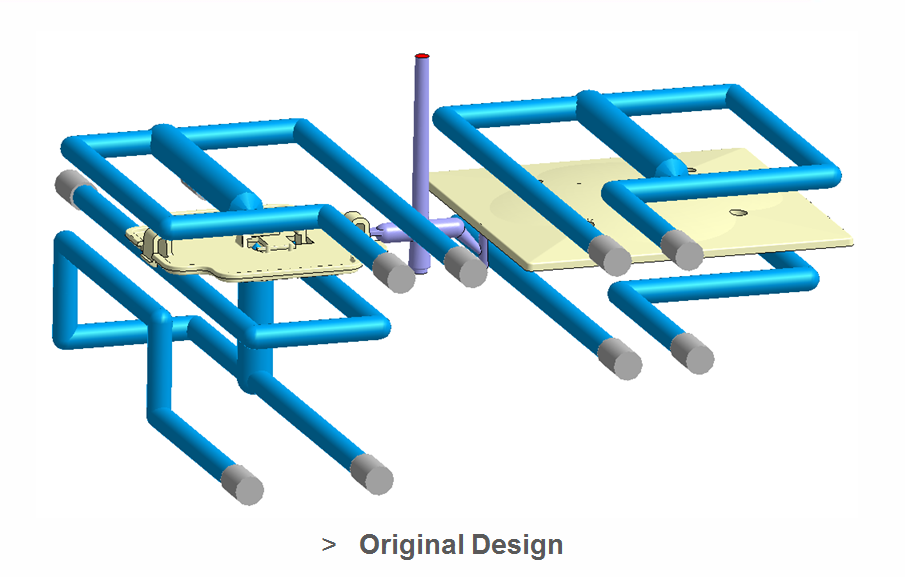 範例：請展示產品的水路設計
成型條件
充填時間： sec
熔膠溫度： °C
模具溫度： °C
範例：請提供詳細的成型條件資訊
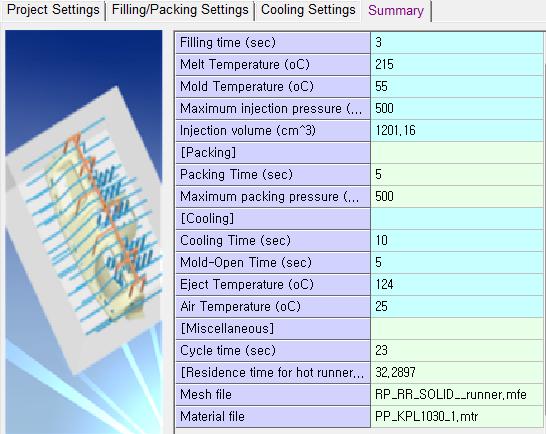 PART IV: 模流分析應用
分析方法及流程
使用哪些產品、模組或是功能? 有特別著重的部分?
產品Package:
例如：Moldex3D Advanced
使用的產品模組
例如：Fiber/ FEA Interface/ Warp module/ Material characterization services

詳述分析的執行過程、哪些分析項目以及先後順序
原始設計分析結果
請呈現作品分析重點 (例如：流動波前、翹曲分析、纖維排向或是冷卻分析等等)
設計變更分析結果
請呈現作品分析重點 (例如：流動波前、翹曲分析、纖維排向或是冷卻分析等等)
原始設計和設計變更比較
請比較設變前後的差異和帶來的改變
驗證模擬分析
請說明如何進行模擬分析驗證
PART V: 結論及未來應用
結論
請總結作品成果
Moldex3D應用效益分析
請具體描述 Moldex3D 的價值及帶來的效益 (請涵蓋量化數據)
Moldex3D未來應用及研究發展
未來應用計畫



未來研究計畫
參賽作品格式及收件方式
參賽者需要提供的作品檔案包含以下：
作品概念書 (下載格式)
完整報告 (下載格式) 
授權同意書 (下載)
【加分項目】凡繳交CAD模型、幾何檔案(.stl檔或.step檔)及.3dm檔或.mdg檔，可以獲得作品加分!
所有檔案須於美國東部標準時間2018年9月26日(三) 11:59 p.m. EST前寄至：talentawards@moldex3d.com
如檔案超過郵件附件限制，請將檔案上傳至網路空間後，提供下載連結。
參賽作品須以使用Moldex3D解決方案為主，並呈現應用Moldex3D帶來的具體效益。
參賽作品內容如不符規定或繳交檔不完整者，不得評選，參賽團隊（者）不得異議。